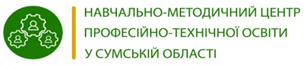 Про навчально-методичний супровід
упровадження елементів дуальної форми навчання  на підготовку робітничих кадрів в закладах професійної (професійно-технічної) освіти області у 2023/2024 навчальному році
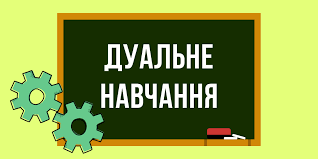 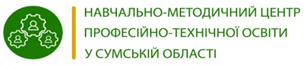 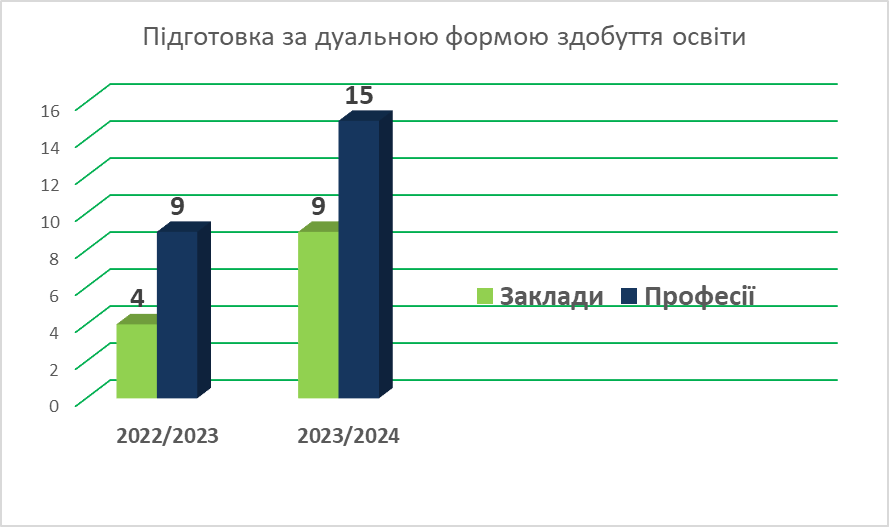 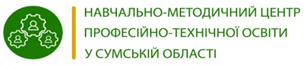 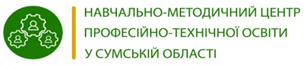 ДПТНЗ «Лебединське вище професійне училище лісового господарства» - «Кравець»
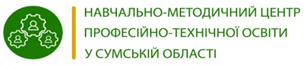 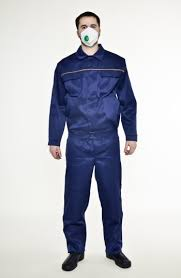 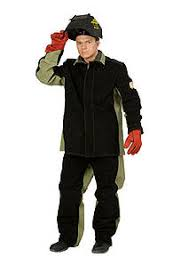 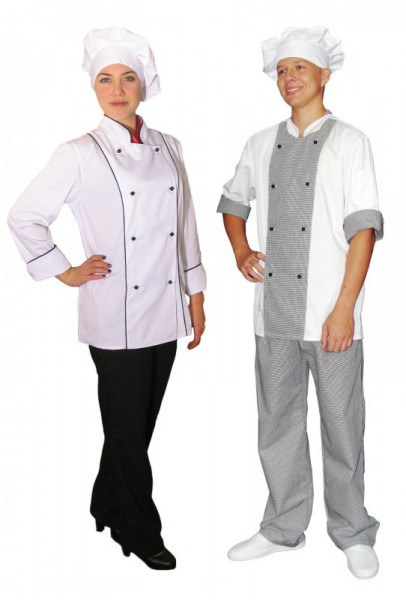 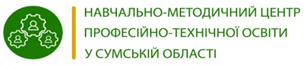 Забезпечення учнів спеціальним робочим одягом
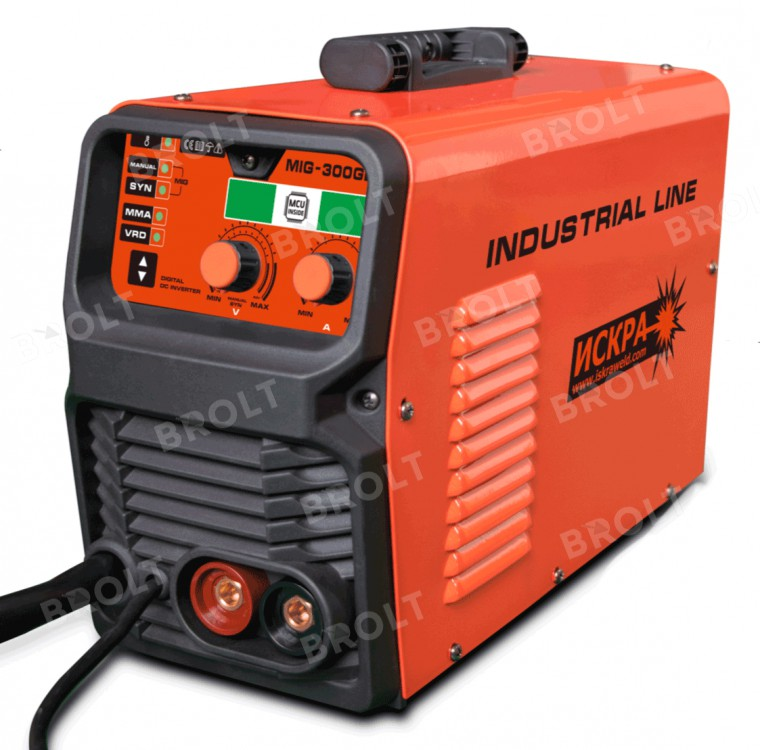 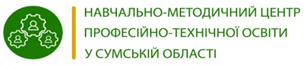 Участь роботодавців у оновленні бази закладів освіти
Конотопське ВПУ
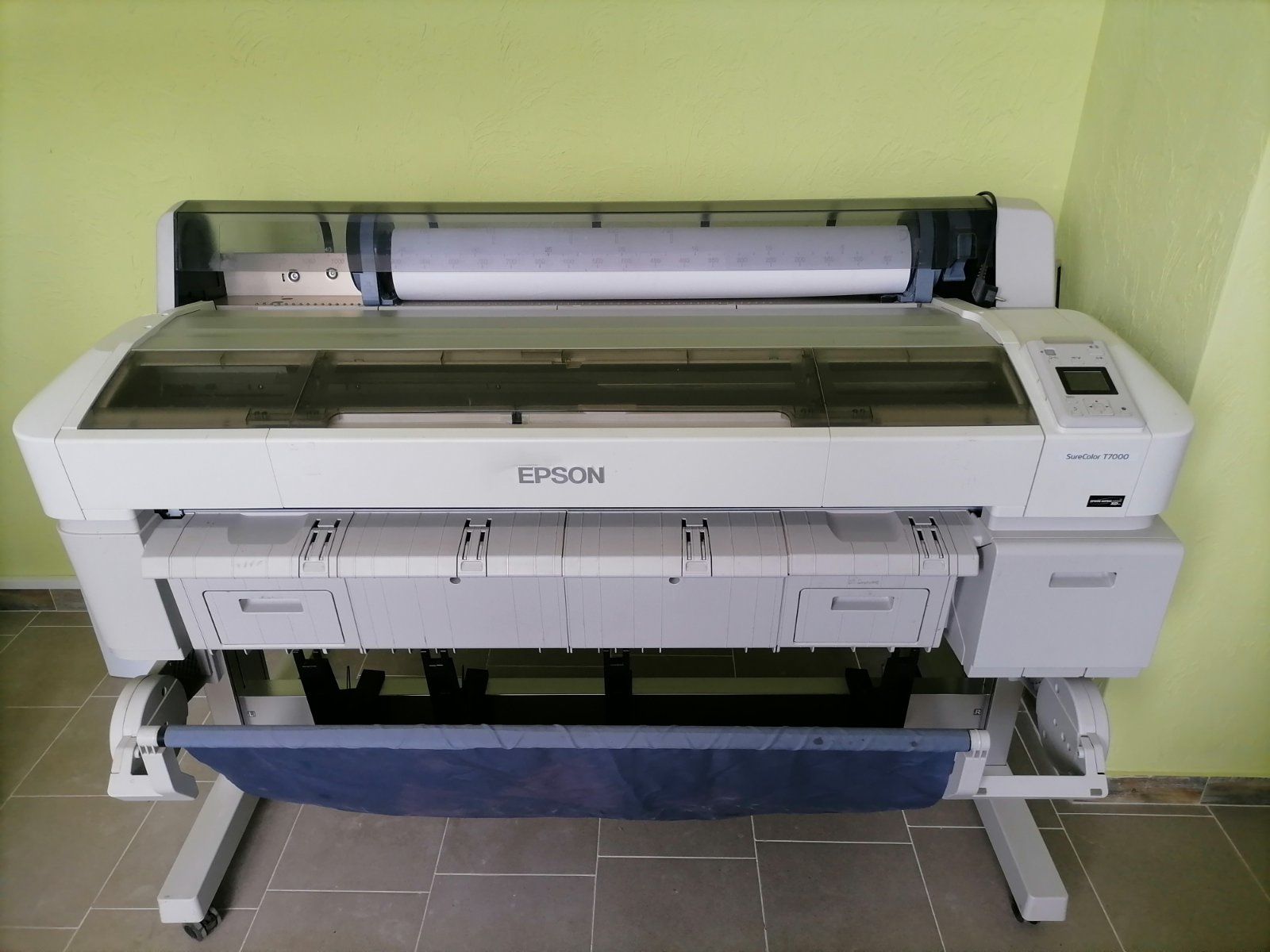 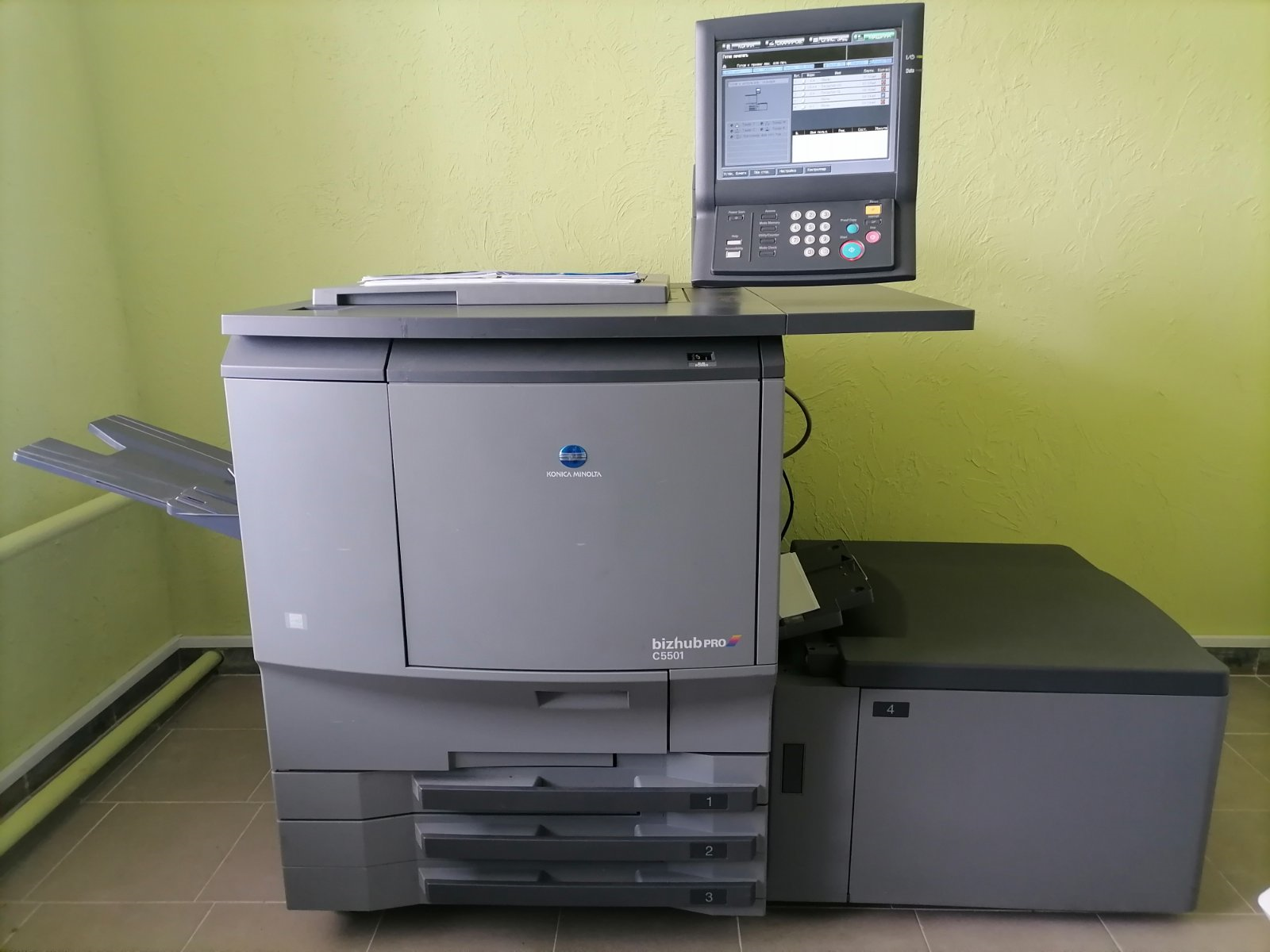 Сумський центр ПТО
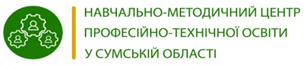 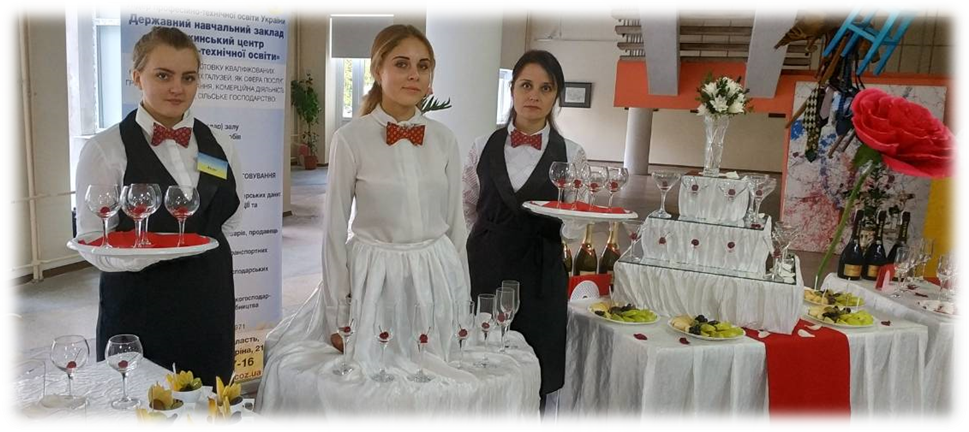 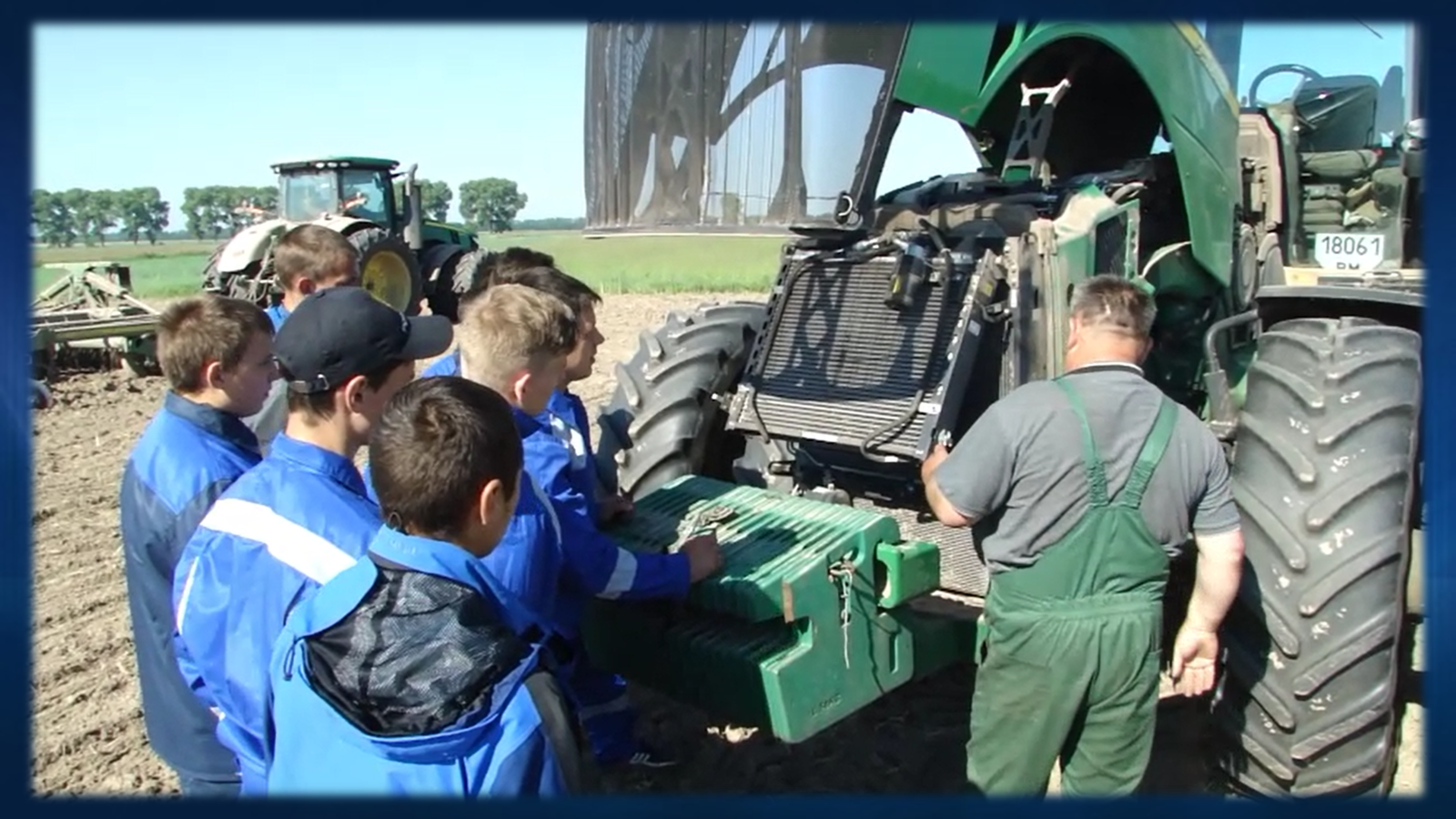 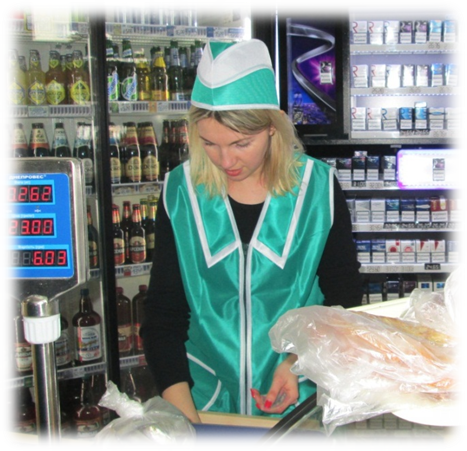 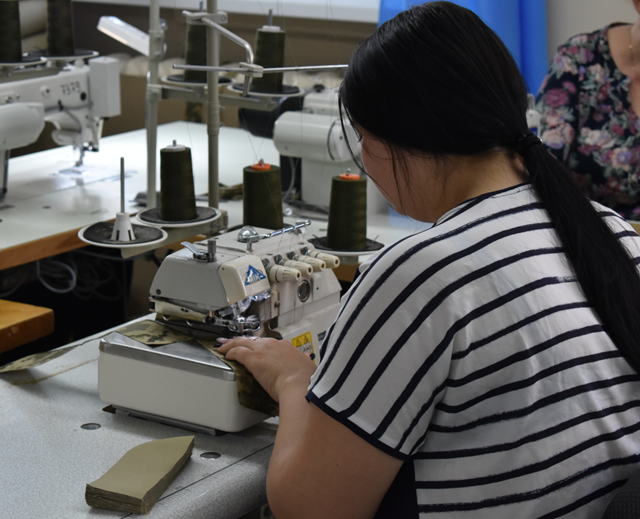 Здійснення оплати заробітної плати учням за випуск реальної продукції виробництва, надання послуг
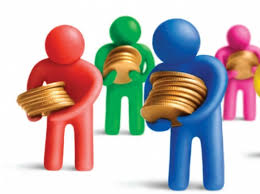 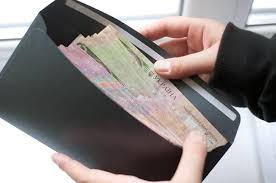 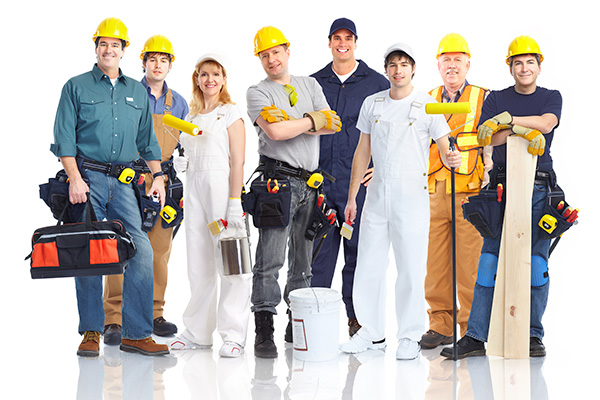 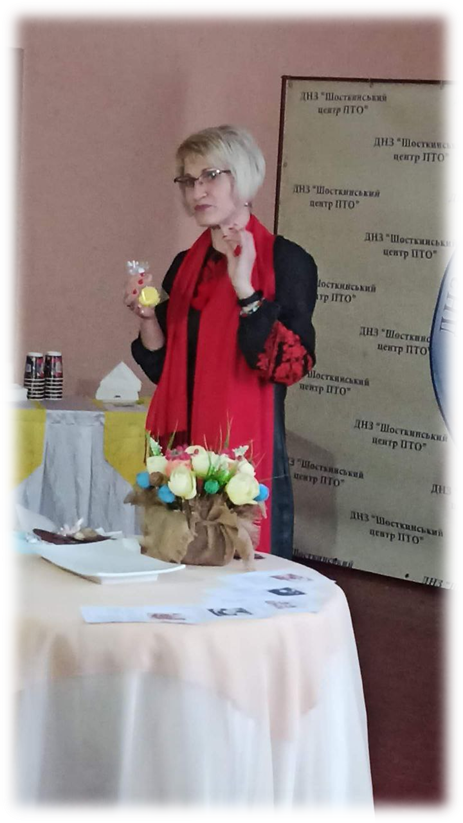 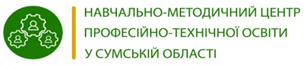 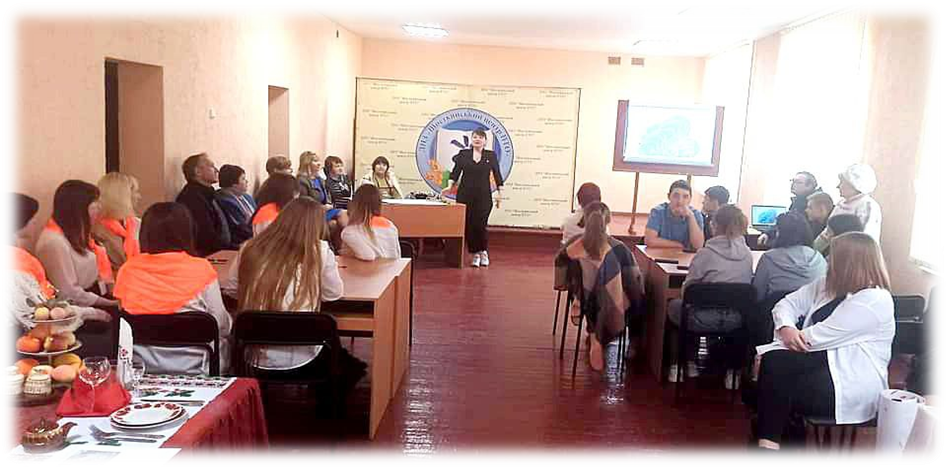 Залучення роботодавців та соціальних партнерів до професійної орієнтації молоді та популяризації робітничих професій
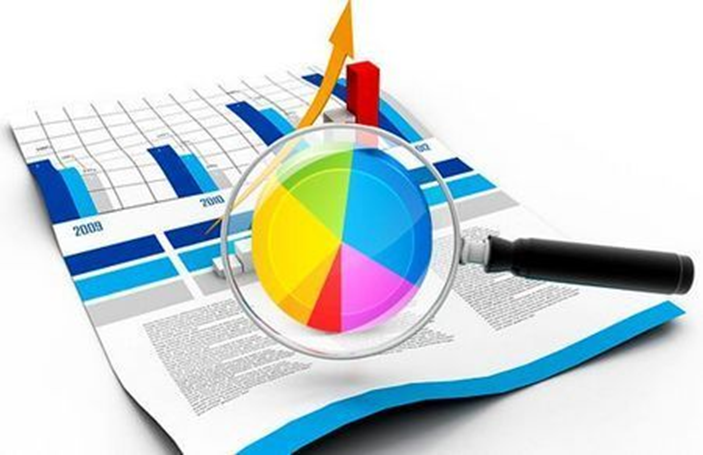 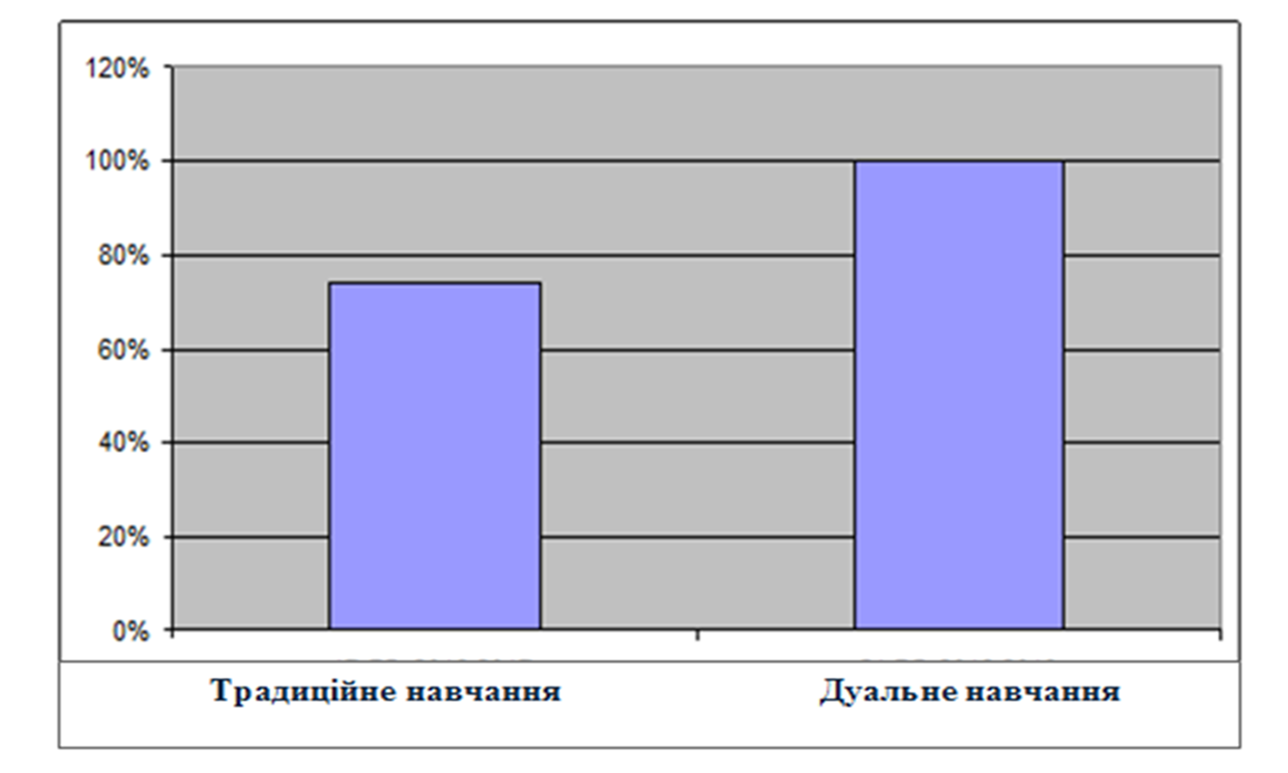 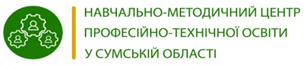 Моніторинг навчальних досягнень учнів
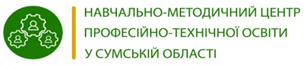 Проблемні питання
погіршення економічного стану підприємств, установ та організацій  у зв’язку з військовою агресією рф;
закриття підприємств;
замовниками кадрів переважної більшості закладів є невеликі підприємства; 
більшість роботодавців не зацікавлені у забезпеченні оплати праці здобувачам освітим; 
відсутність ефективної нормативної бази, яка б стимулювала підприємства до створення робочих місць для організації дуального навчання; 
міграційні процеси зменшують відсоток закріплення випускників на базових підприємствах.
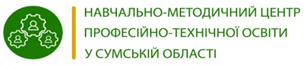 Завдання
Залучати більшу кількість закладів та здобувачів освіти до навчання за дуальною формою здобуття освіти;
Проводити активну роботу щодо популяризації дуальної форми навчання серед підприємств установ та організацій;
Надавати постійну консультативну допомогу в організації навчання за дуальною формою навчання закладам освіти та представникам підприємств;
Проводити щорічний аналіз упровадження елементів дуальної форми навчання з відповідним аналізом для виявлення кращих практик та відповідних ризиків підготовки